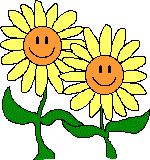 হিসাব বিজ্ঞানের  
        ভূবনে  স্বাগতম
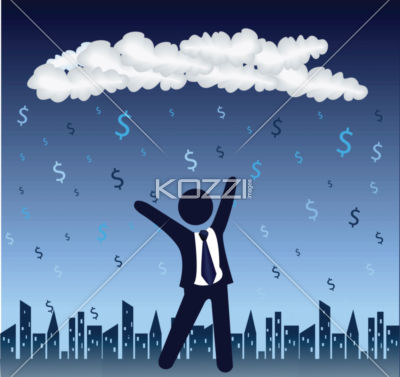 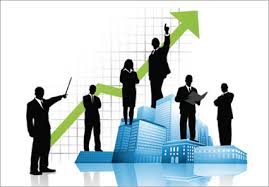 Dc¯’vcbvqt



Avãyj ev‡Zb
cÖfvlK, wnmveweÁvb
K¨v›Ub‡g›U cvewjK ¯‹zj I K‡jR, †gv‡gbkvnx|
AvR‡Ki cvV:

wnmve weÁvb 1g cÎ  8g Aa¨vq

দৃশ্যমান অদৃশ্যমান সম্পদ
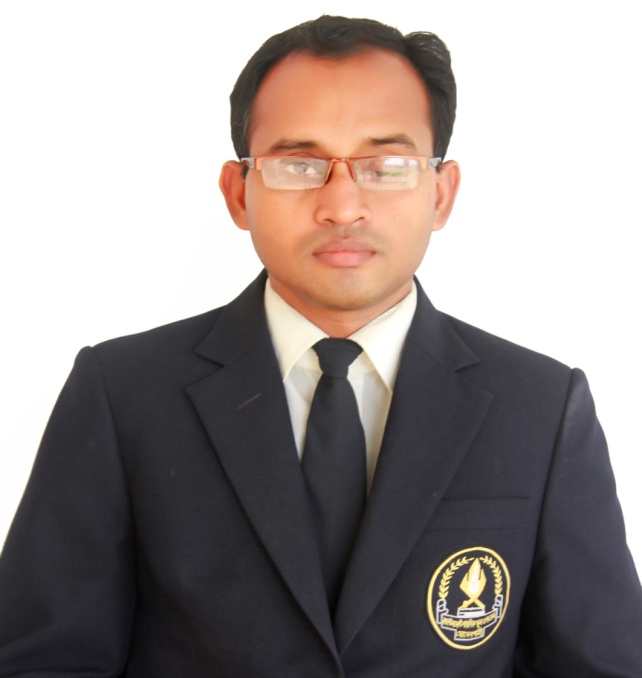 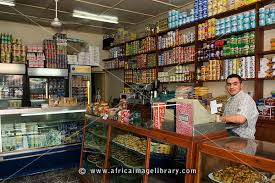 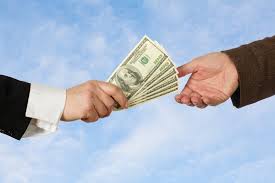 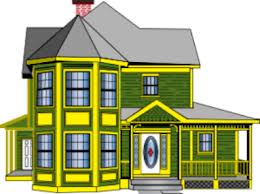 বেতন প্রদান
দালান কোঠা
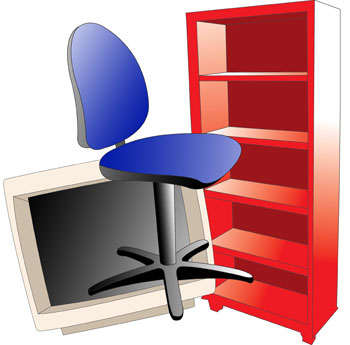 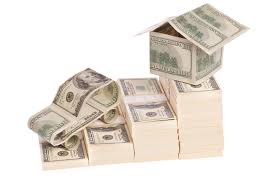 নগদান
আসবাবপত্র
স্থায়ী সম্পদের ধারণা
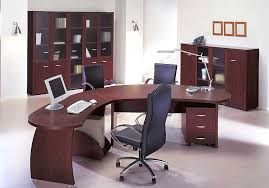 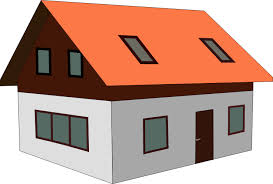 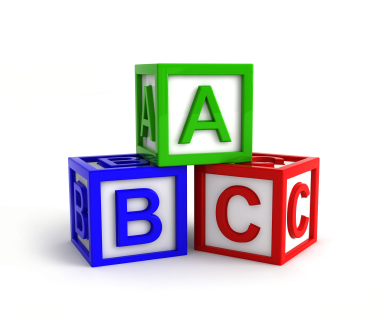 শিখনফল
স্থায়ী সম্পদের বৈশিষ্ট সমূহ লিখতে পারবে
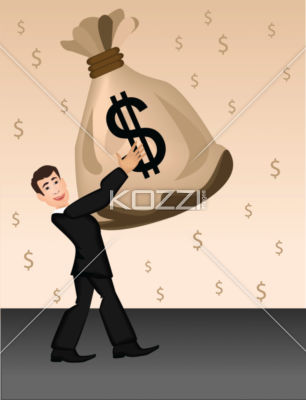 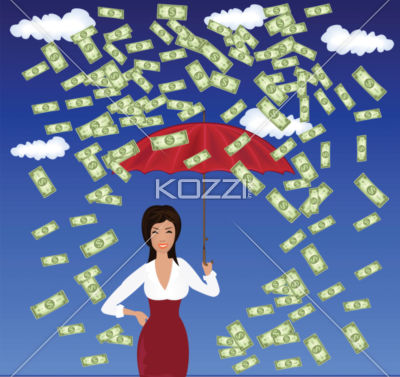 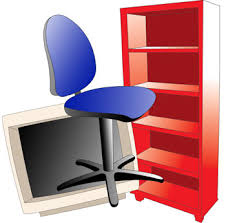 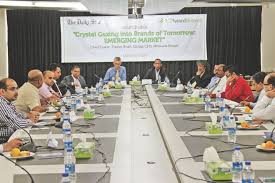 বিক্রয়
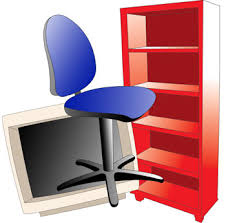 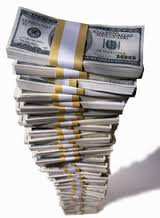 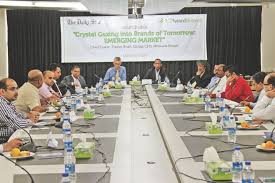 অর্থ
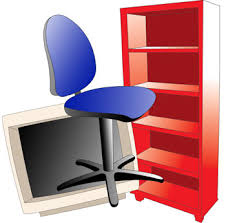 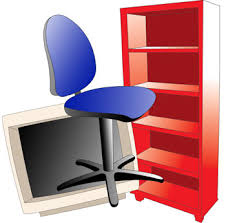 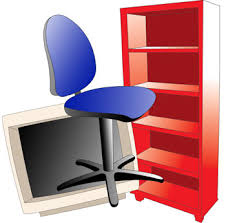 আয়ুস্কাল
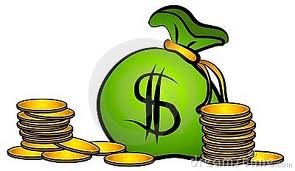 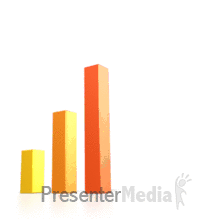 ব্যবসায়ের আয় বাড়াতে সাহায্য করে
দৃশ্যমান স্থায়ী সম্পদ
স্থায়ী সম্পদ
অদৃশ্যমান স্থায়ী সম্পদ
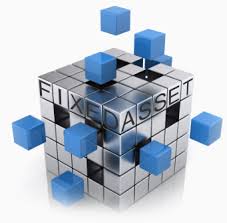 অদৃশ্যমান স্থায়ী সম্পদ
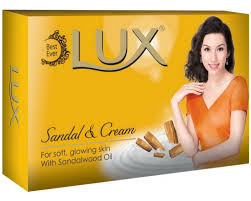 সুনাম
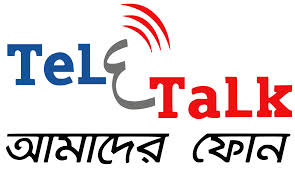 ট্রেডমার্ক
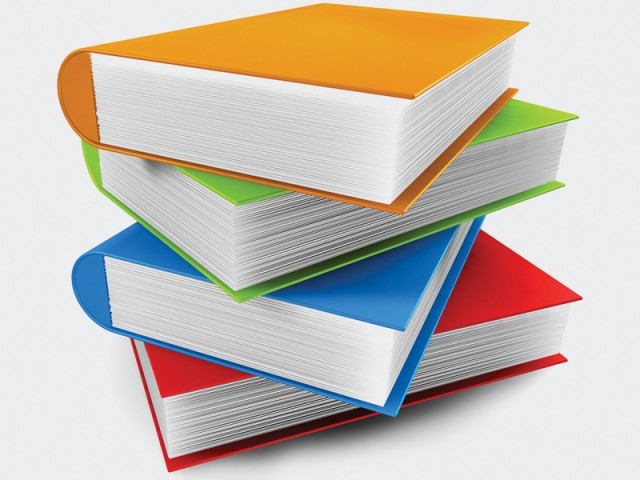 প্যাটেন্ট
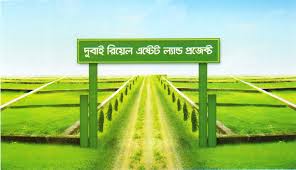 ভূমি
m¤ú`
PjwZ m¤ú`

* nv‡Z bM`
* e¨vs‡K Rgv
¯’vqx m¤ú`

* `vjvb †KvVv
* AvmevecÎ
Aev¯Íe m¤ú`

* cÖv_wgK LiP
* †kqvi Aenvi
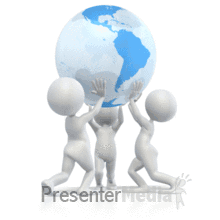 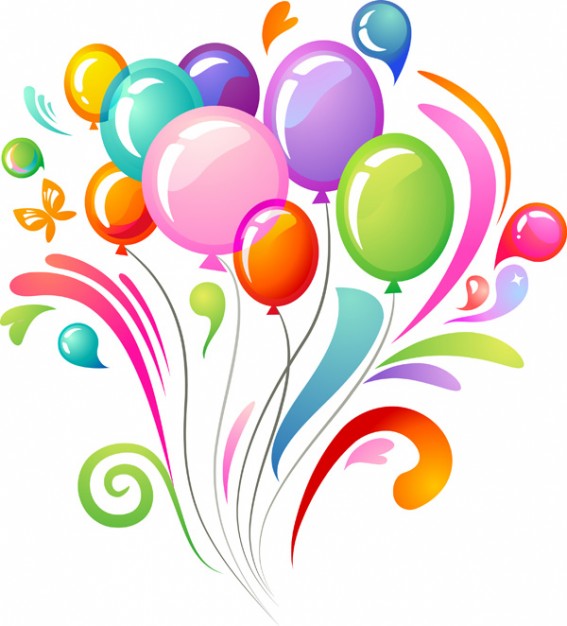 ধন্যবাদ